The Pomo
By Eden and Emma
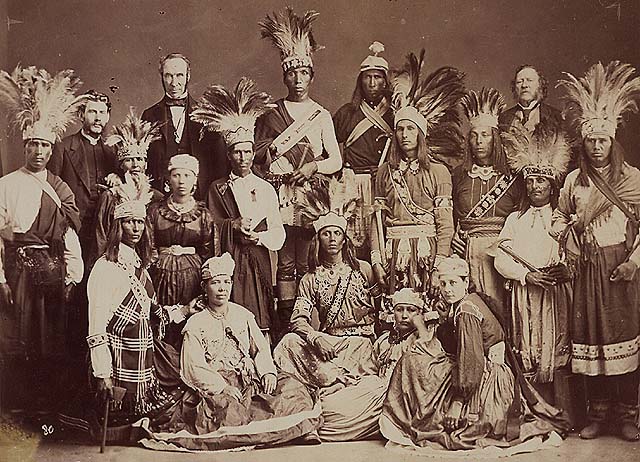 11/18/2024
1
ThePhoto by PhotoAuthor is licensed under CCYYSA.
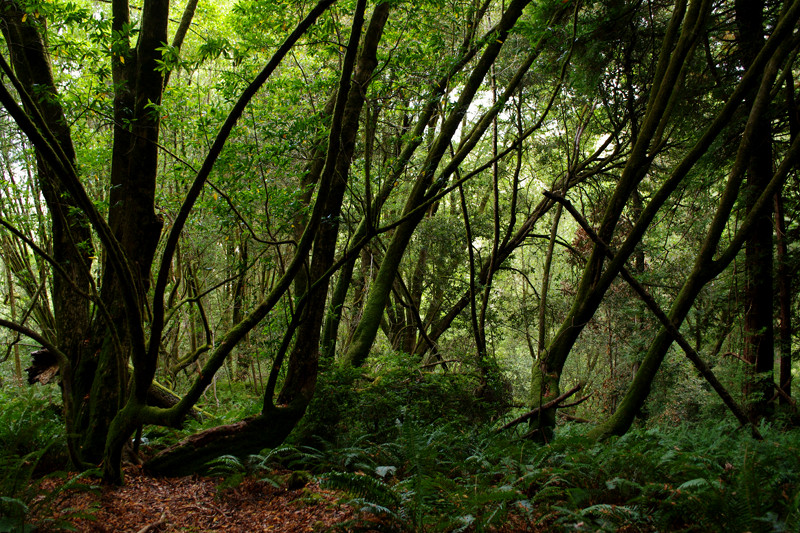 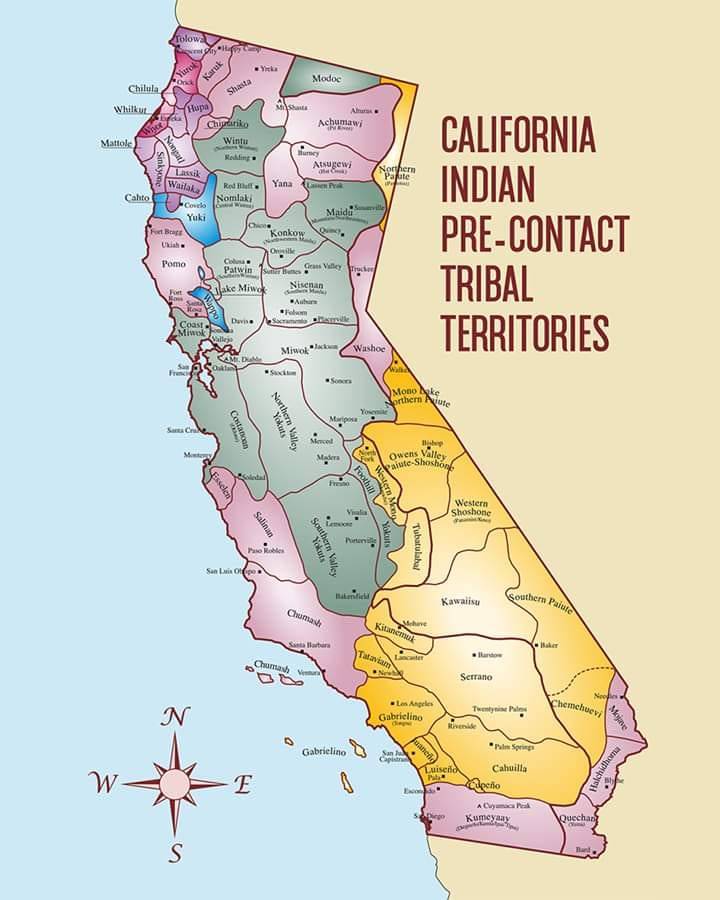 Location
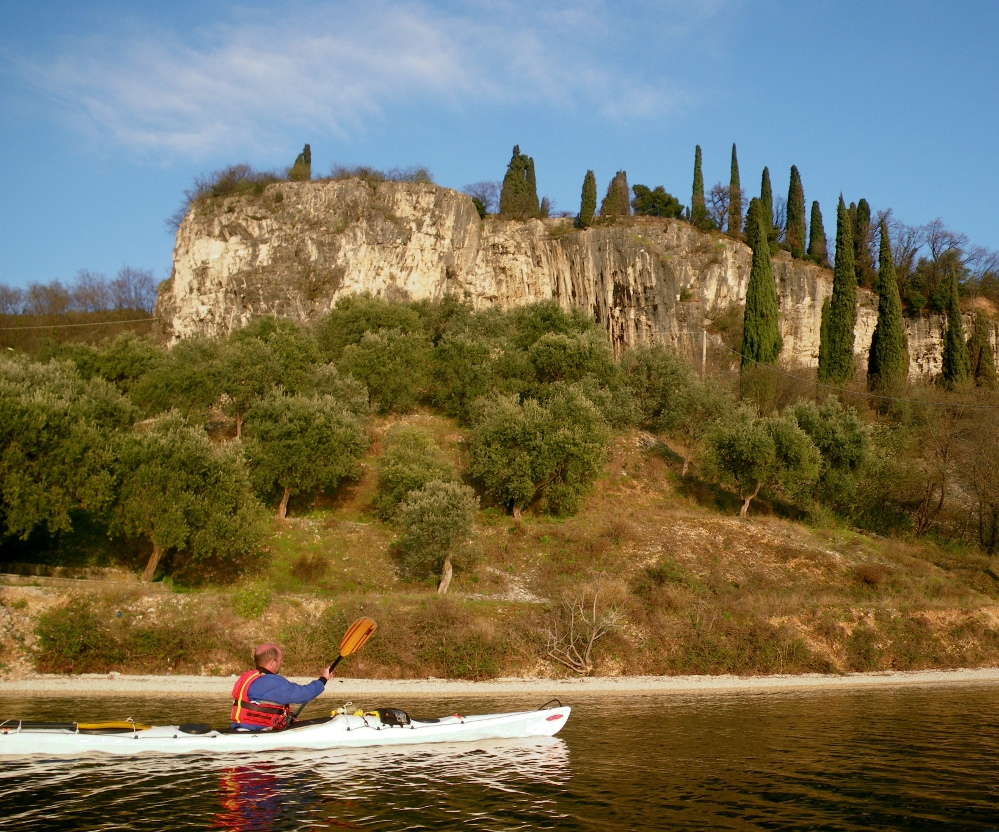 The Pomo tribe lived in the northern 
part of California.
They live with rolling hills and fertile valley.
They live near the Pacific 
Oceans to the clear Lakes.
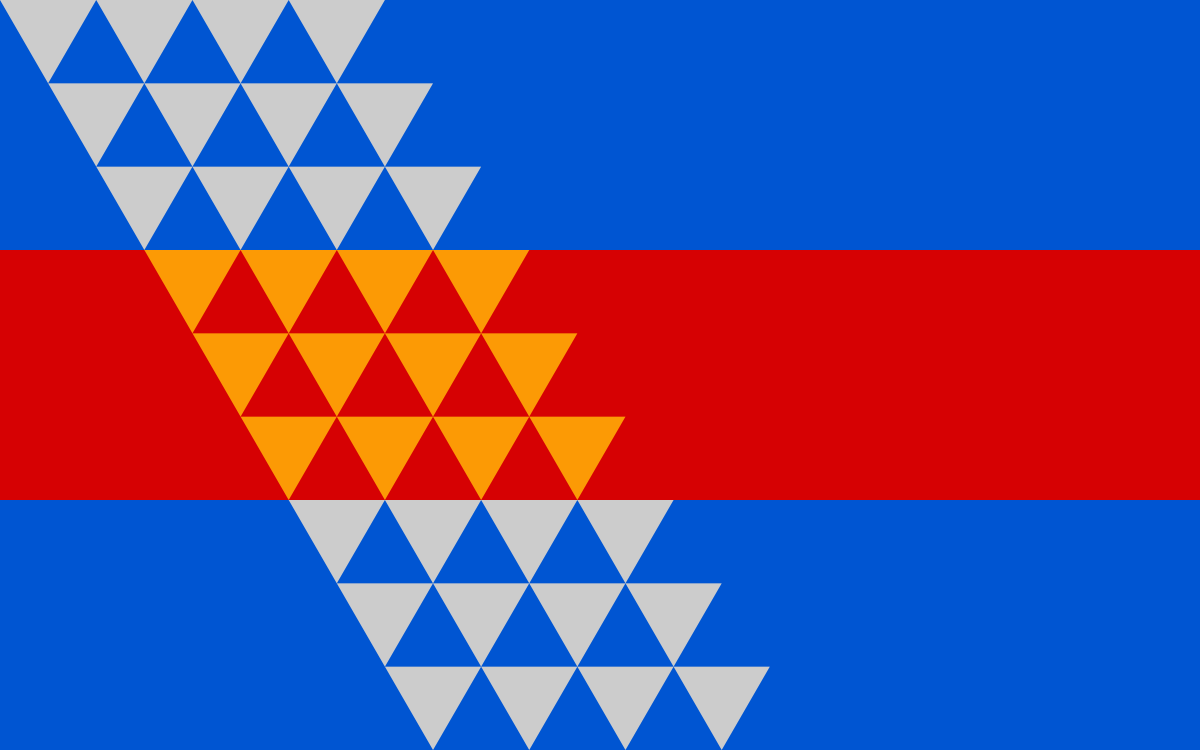 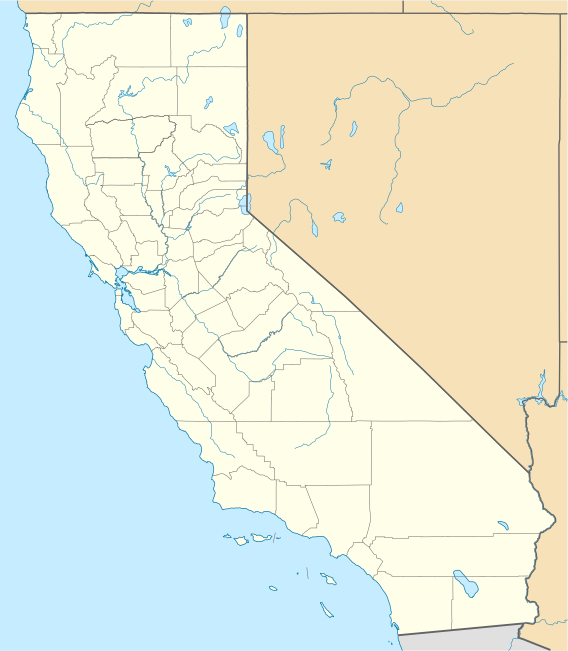 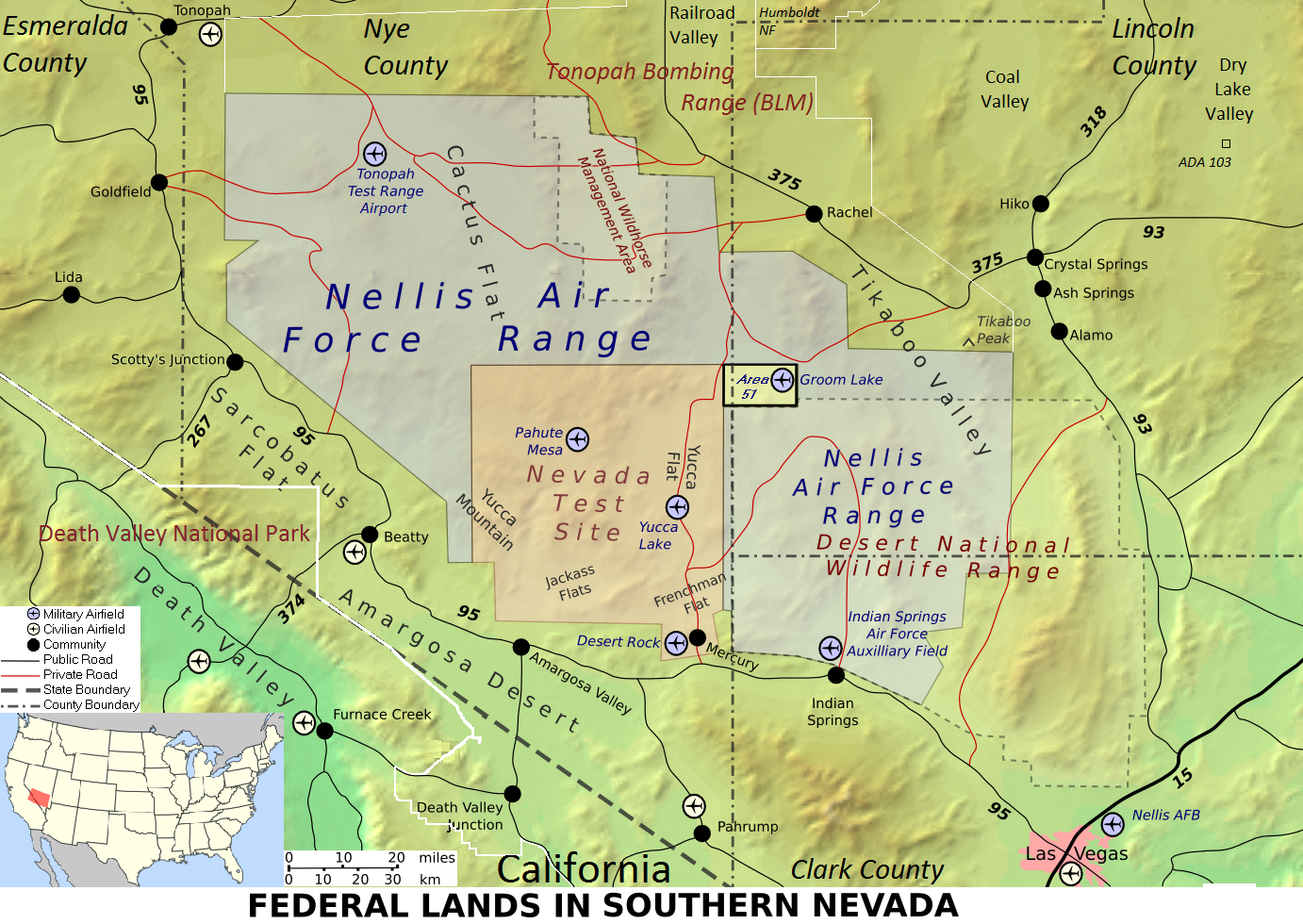 ThePhoto by PhotoAuthor is licensed under CCYYSA.
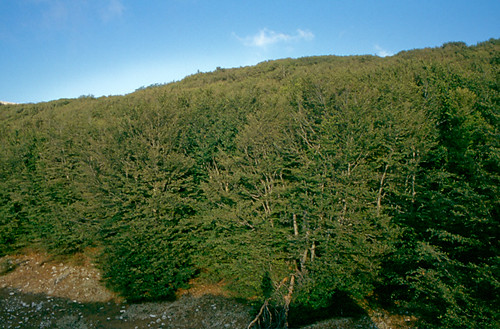 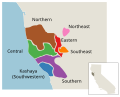 ThePhoto by PhotoAuthor is licensed under CCYYSA.
11/18/2024
2
ThePhoto by PhotoAuthor is licensed under CCYYSA.
ThePhoto by PhotoAuthor is licensed under CCYYSA.
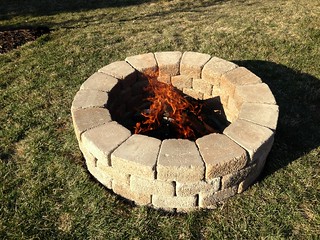 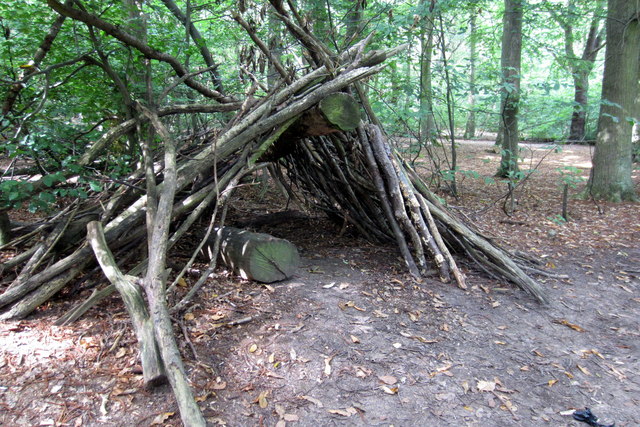 SHELTER
The Pomo tribe has bowl shaped 
shelters made from branches .
They have a fire pit made from stones.
The shelters have a hole in the ground 
for the men's sweat houses
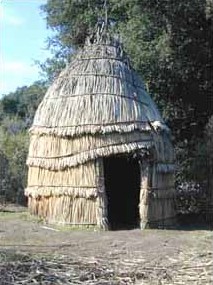 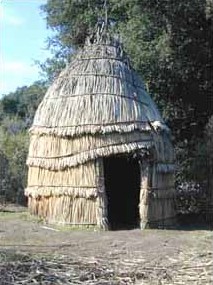 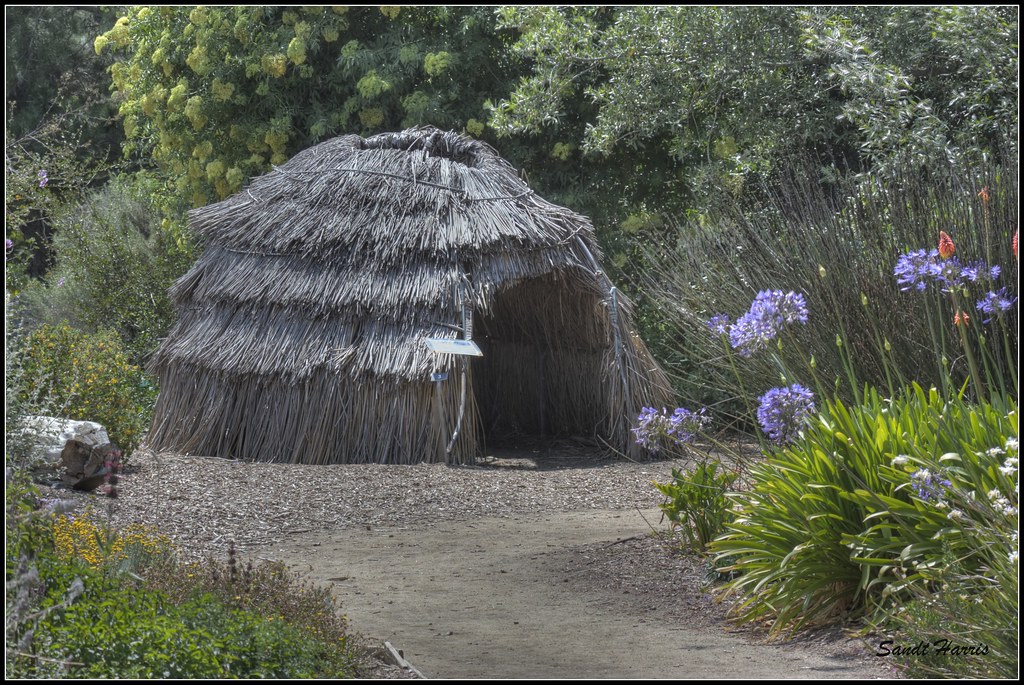 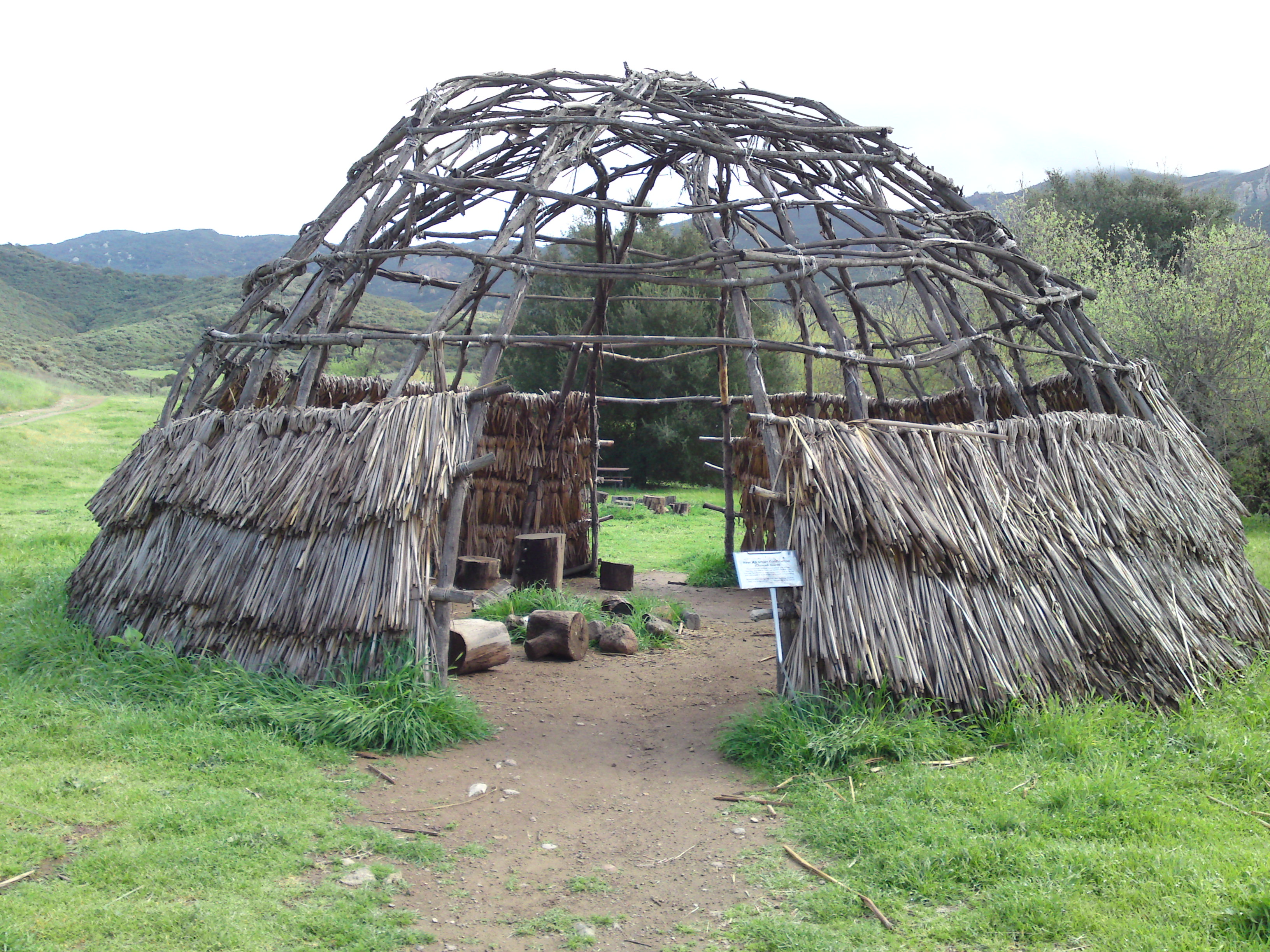 ThePhoto by PhotoAuthor is licensed under CCYYSA.
ThePhoto by PhotoAuthor is licensed under CCYYSA.
ThePhoto by PhotoAuthor is licensed under CCYYSA.
11/18/2024
3
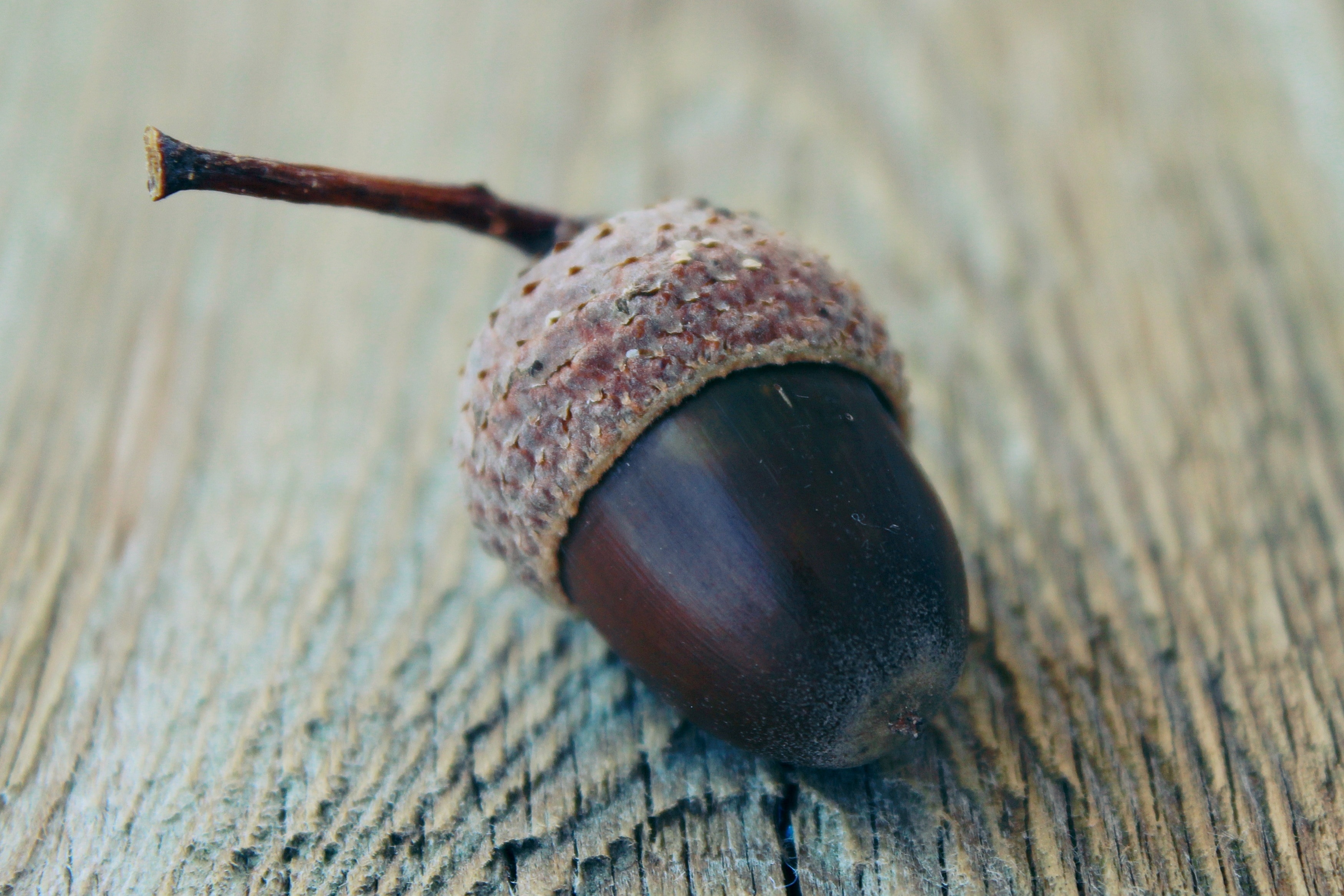 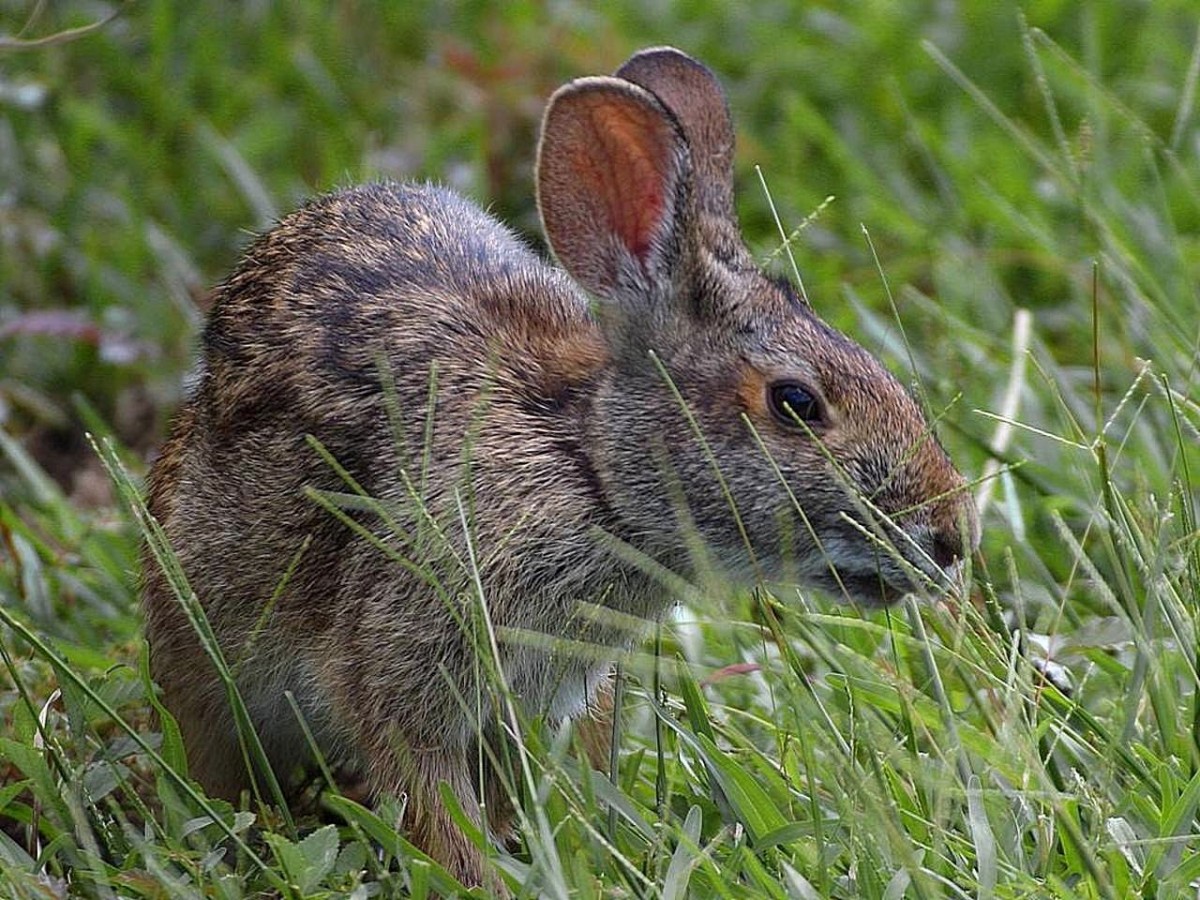 FOOD
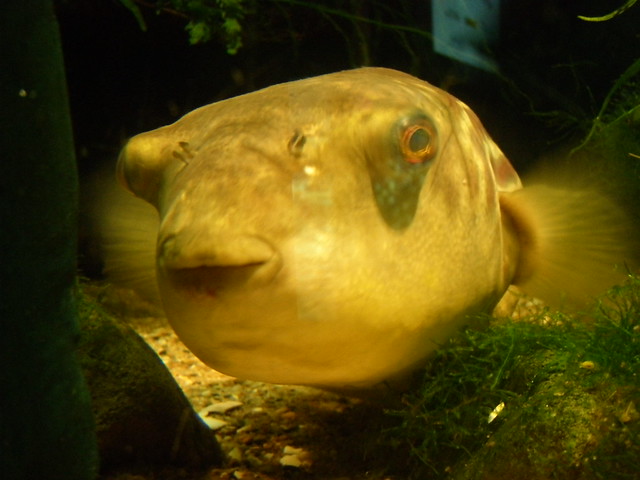 The Pomo tribe used nature to find food .
The Pomo tribe eats bear, elk, antelope rabbits and squirrels.
The Pomo tribe gathered nuts, acorns, berries, 
seeds, roots, bulbs, and greens.
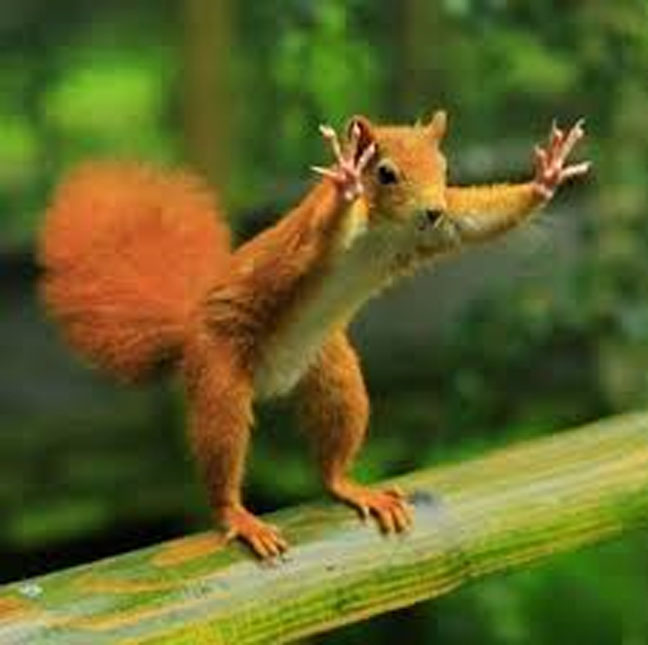 .
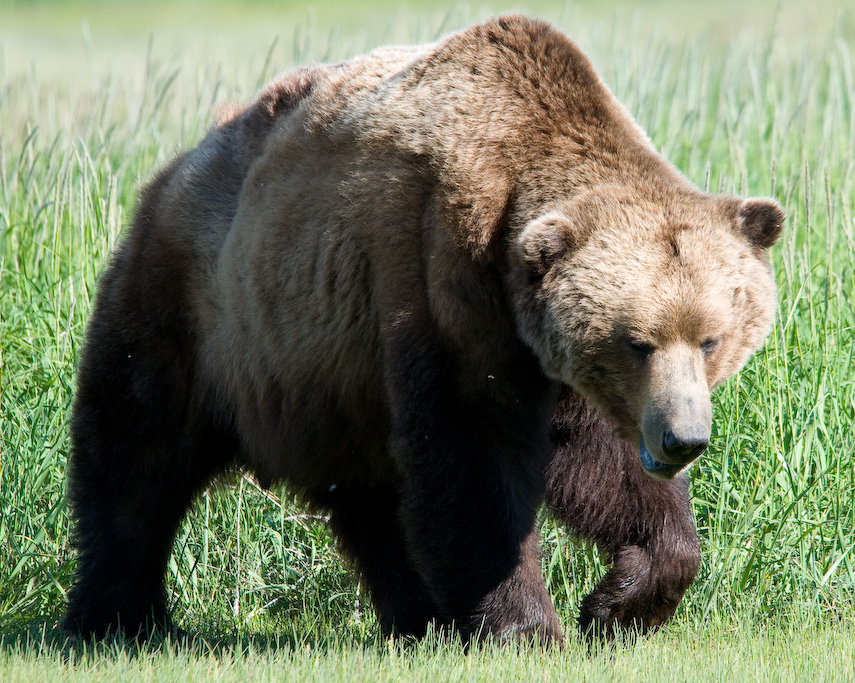 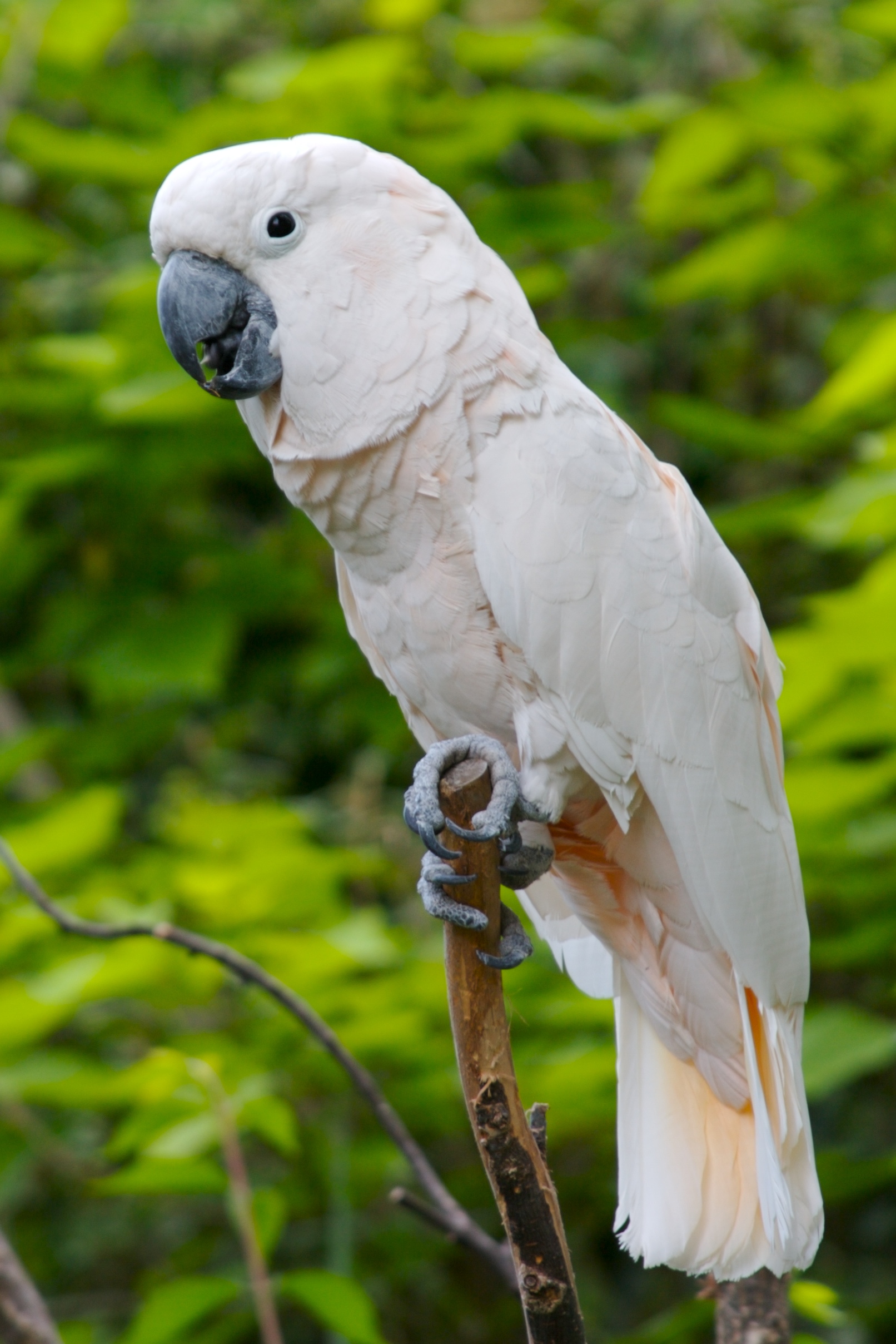 ThePhoto by PhotoAuthor is licensed under CCYYSA.
.
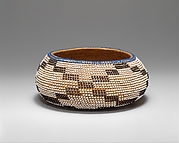 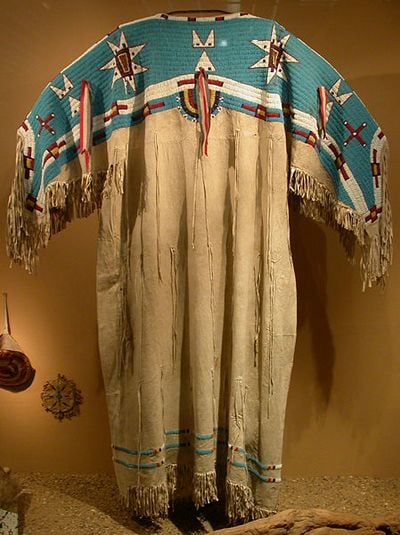 CULTURE
Men and women wore ornaments like wood ,
Bird bone, and feathers in their ears .
They collected color stones and shells 
to make neck and wrist bands and belts.
They made cloths from Tule reeds or shredded bark.
 they made skirts and robes from dear skin.
They made their own bowls.
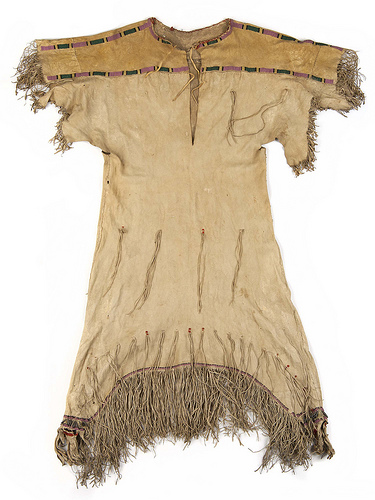 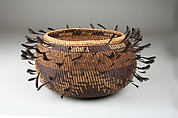 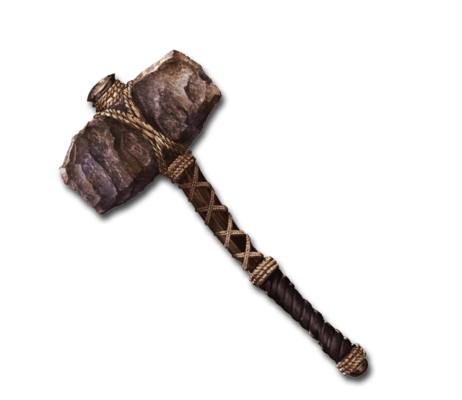 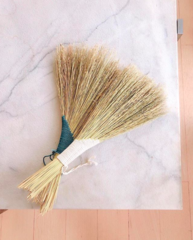 Tools
The Pomo tribe used rocks to crush nuts .
They make hammers out of stick and rocks.
They sharpen stick to make spears.
They use deer skin and sticks to
 make a small broom.
.
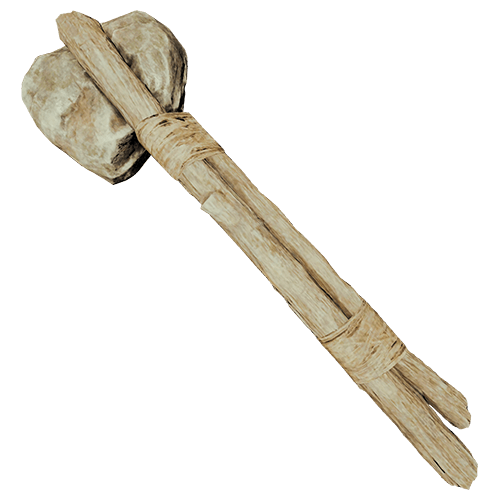 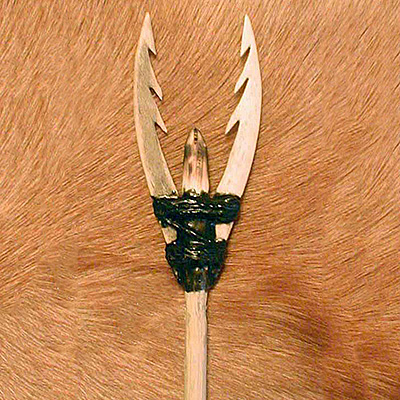 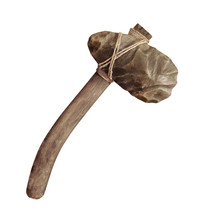 .
ThePhoto by PhotoAuthor is licensed under CCYYSA.